Урок развития речи
Тема урока
Путешествие письма
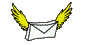 Выполнила учитель
Н.Г. Айрапетова
ГОБУ СКШИ № 9,
 г.Иркутск
Домашнее  задание
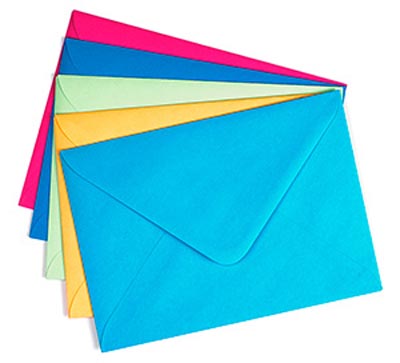 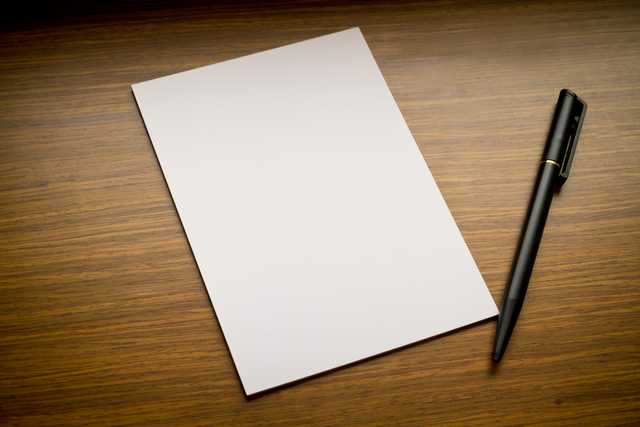 Здравствуй, 
дорогая мамочка!
Различные почтовые сообщения
Письмо кипу
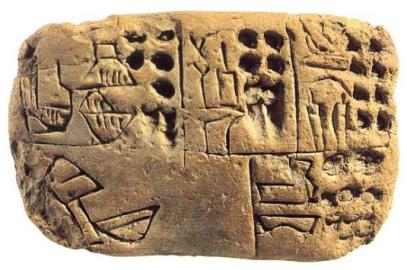 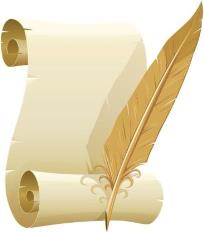 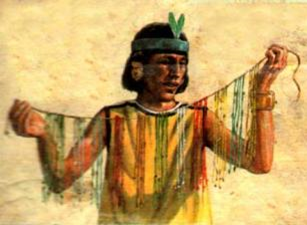 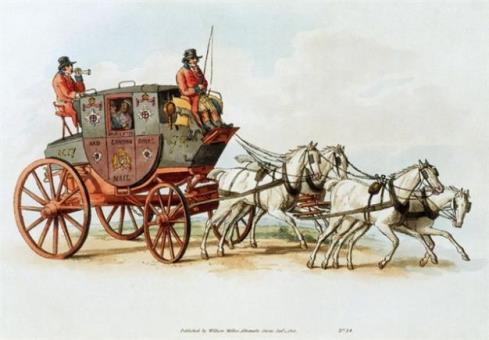 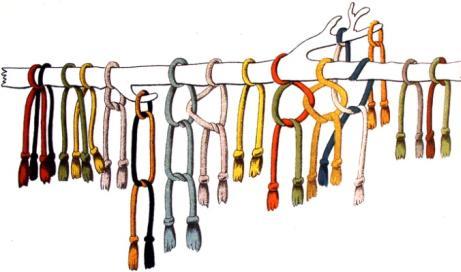 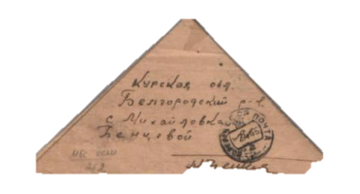 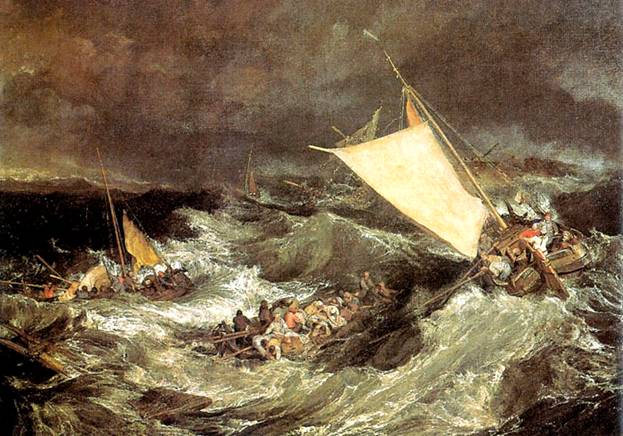 Полевая почта
Почта Нептуна
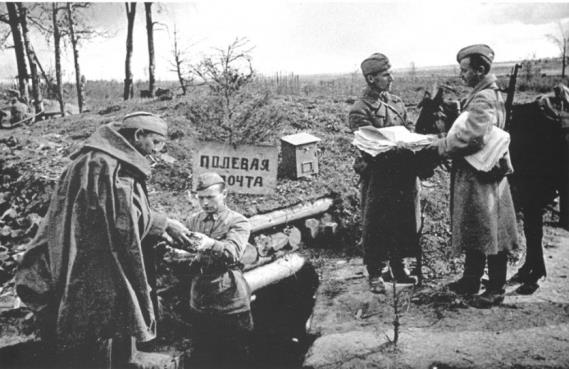 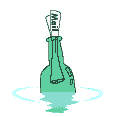 Голубиная почта
Эти способности птиц человек стал использовать для получения информации                       с караванных путей.
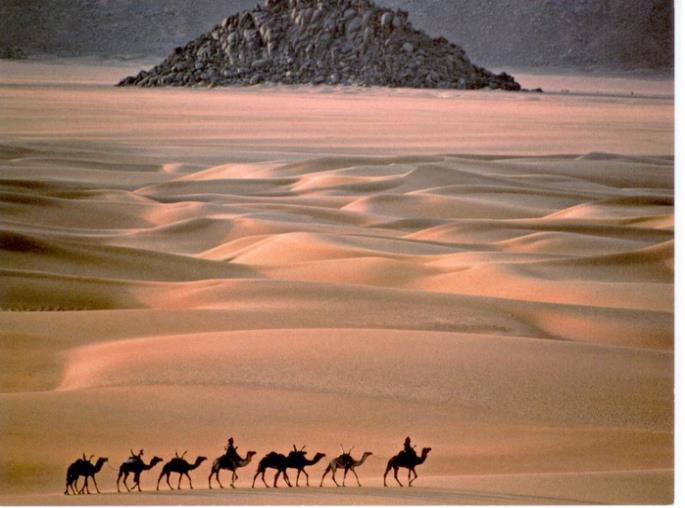 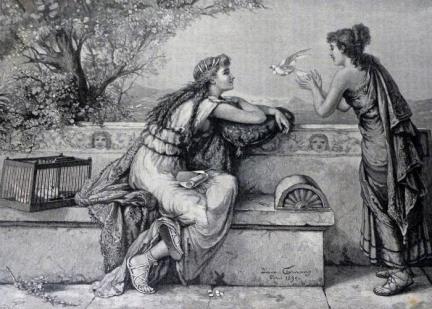 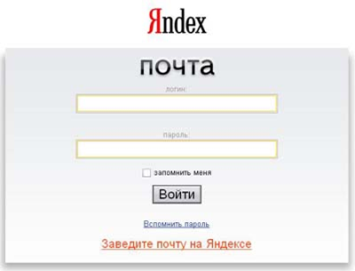 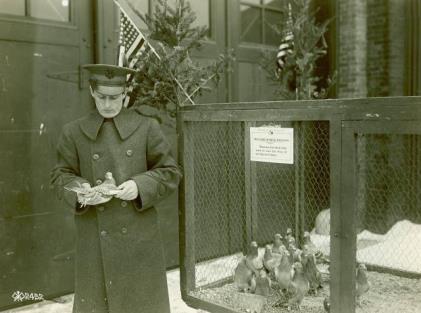 Электронная почта
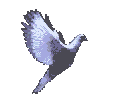 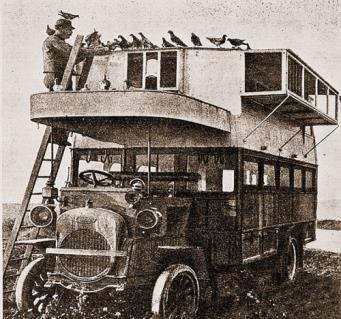 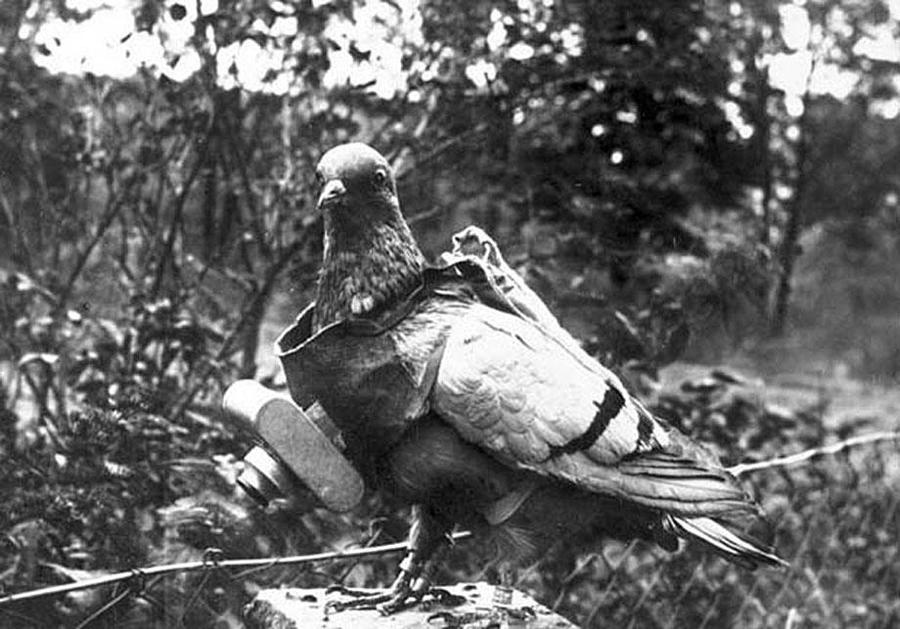 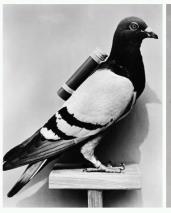 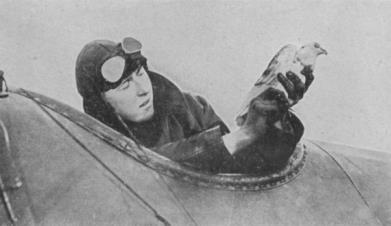 ОТПРАВИТЕЛЬ
Отправитель – это тот, кто отправляет письмо.
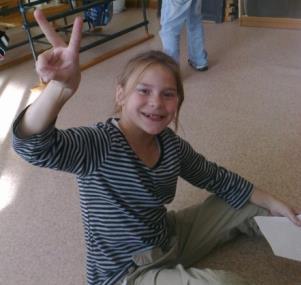 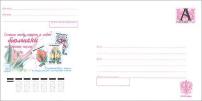 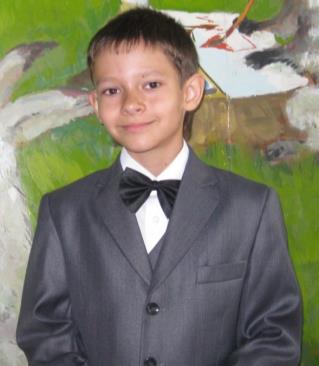 Адресат – это  тот, 
кто получает письмо.
АДРЕСАТ
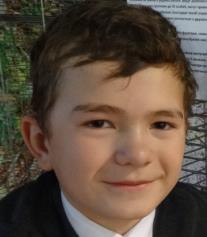 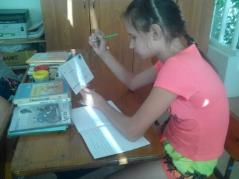 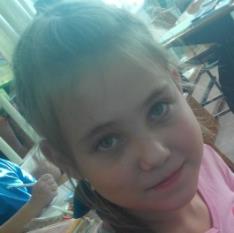 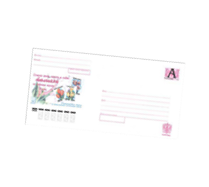 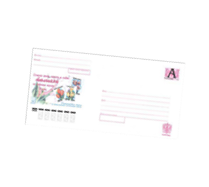 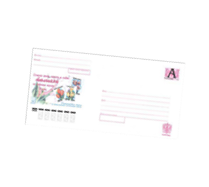 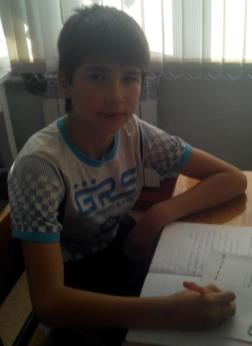 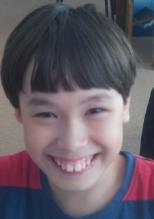 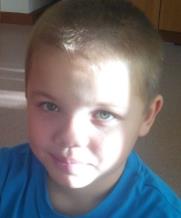 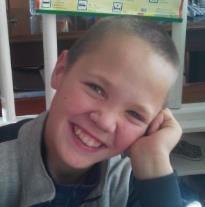 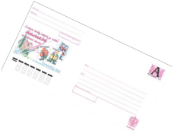 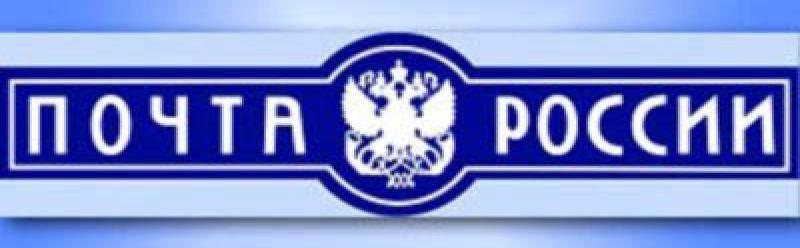 тт
Отправитель
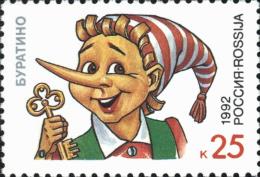 От кого
Томилова Артема
марка
г.Иркутск
откуда
ул.Нестерова
дом 32
66640446
А д р е с а т
Томиловой  Надежде 
Петровне
кому
г. Шелехов
Индекс
куда
7 квартал, дом 25, квартира 16
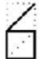 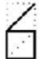 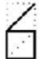 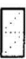 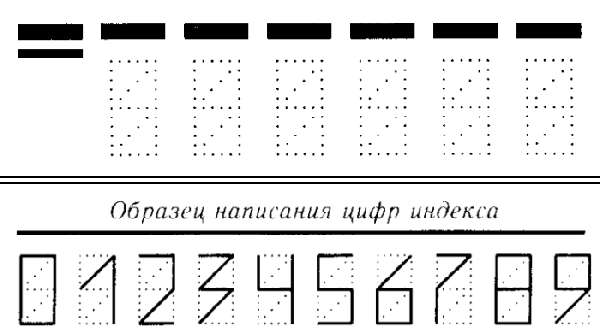 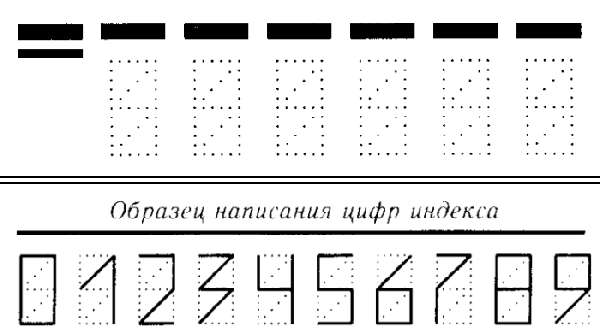 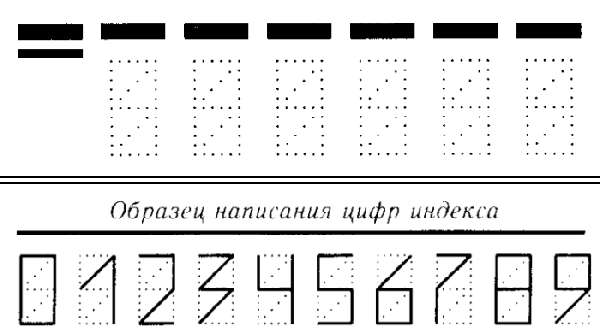 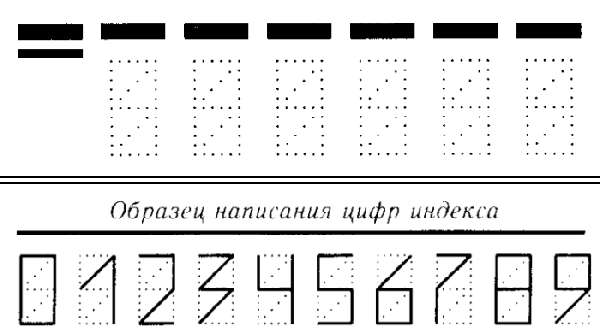 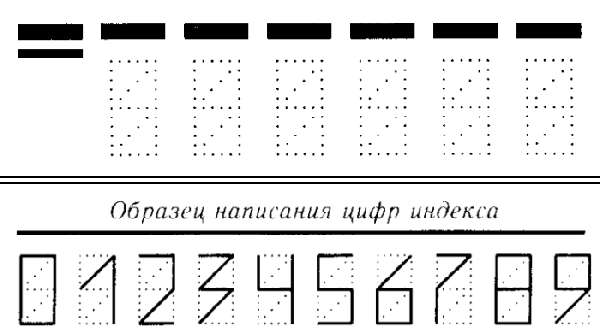 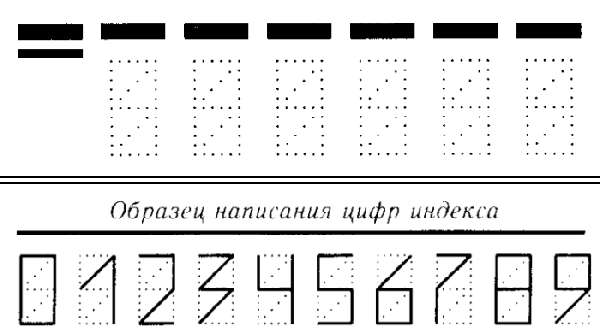 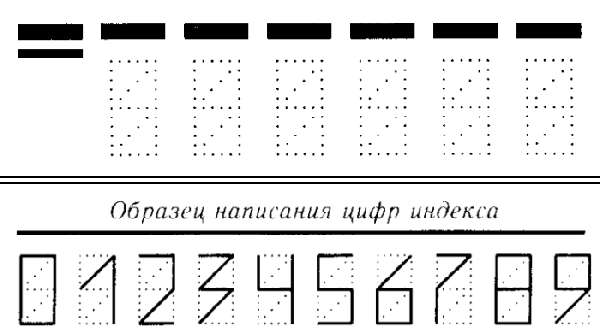 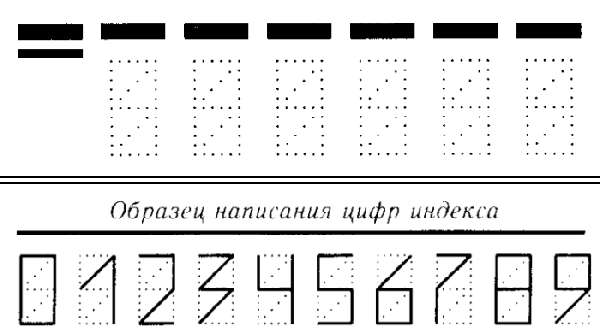 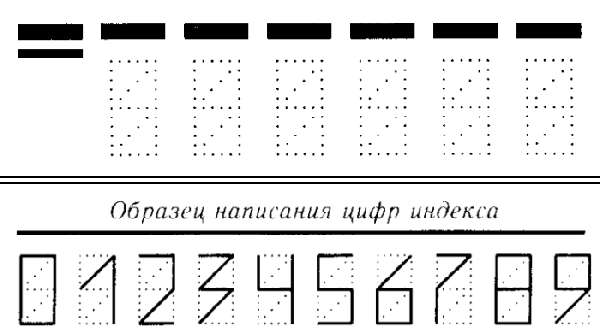 Филателисты
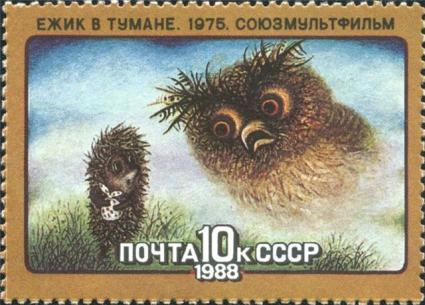 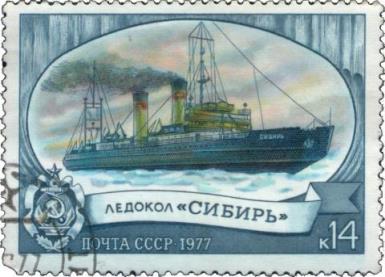 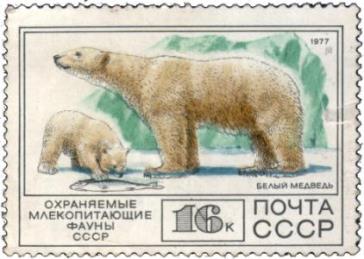 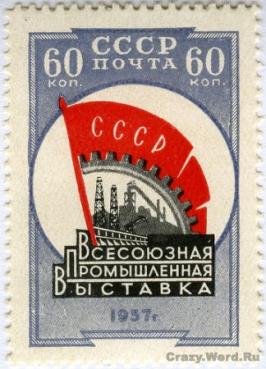 На письме должна быть марка. Марка — это проездной билет письма, она оплачивает его путешествие. Но марки бывают очень интересными, красивыми. Многие люди их
 коллекционируют.
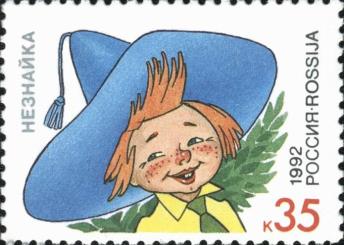 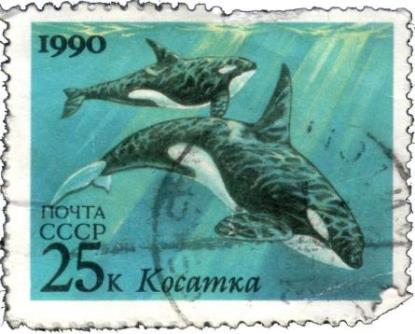 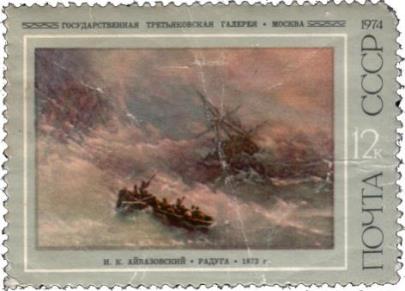 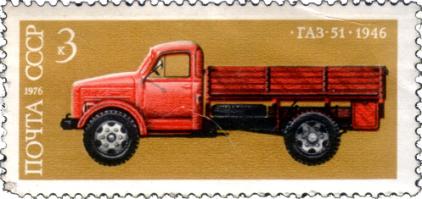 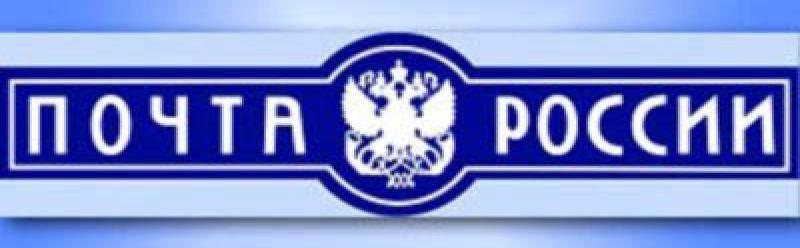 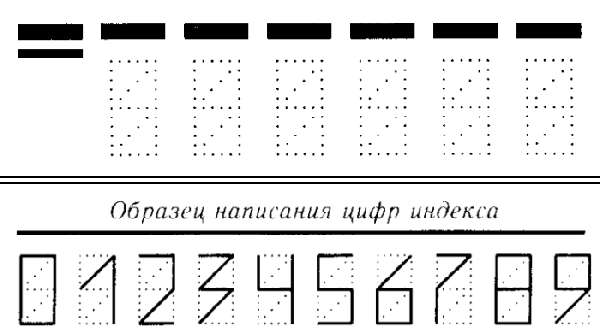 индекс
ин дек с___
индекс
Индекс расшифровывает машина. Поэтому цифры должны  быть только такими.
Покажите   путешествие   письма 
 от  отправителя   до   адресата
(с помощью картинок) 
(работа с живой картиной)
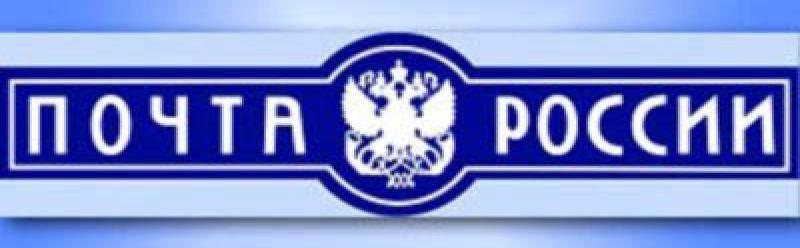 На стене на видном местеСобирает письма вместе,А потом его жильцыПолетят во все концы.
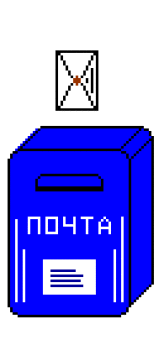 Почтовый ящик
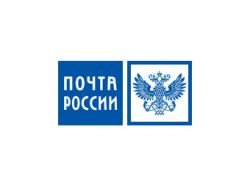 Из этих ящиков 
работники почты
 вынимают 
все письма и
 несут их 
на почту.
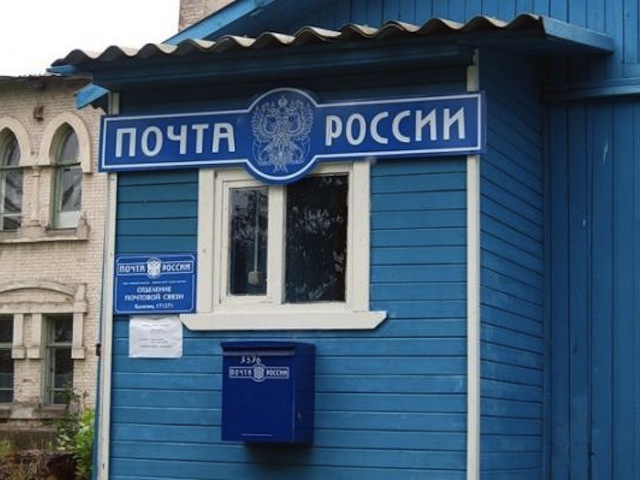 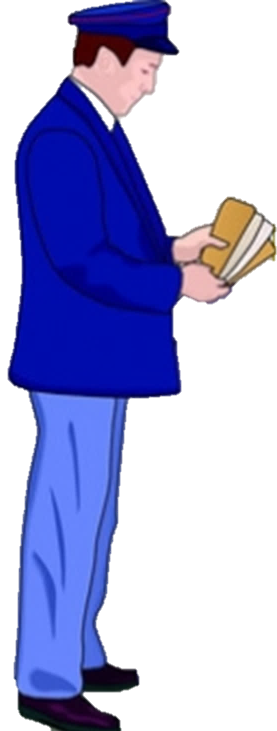 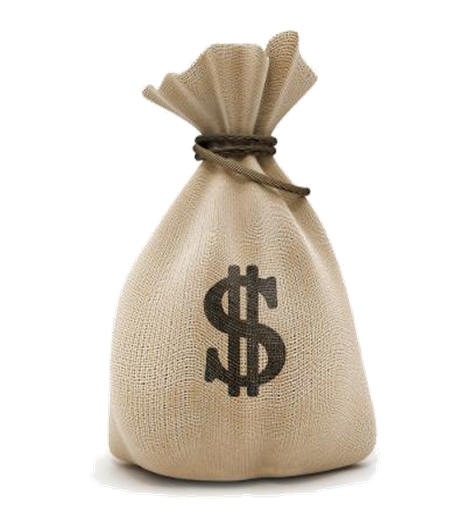 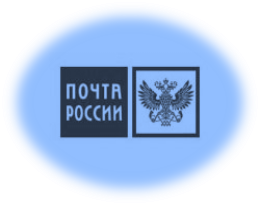 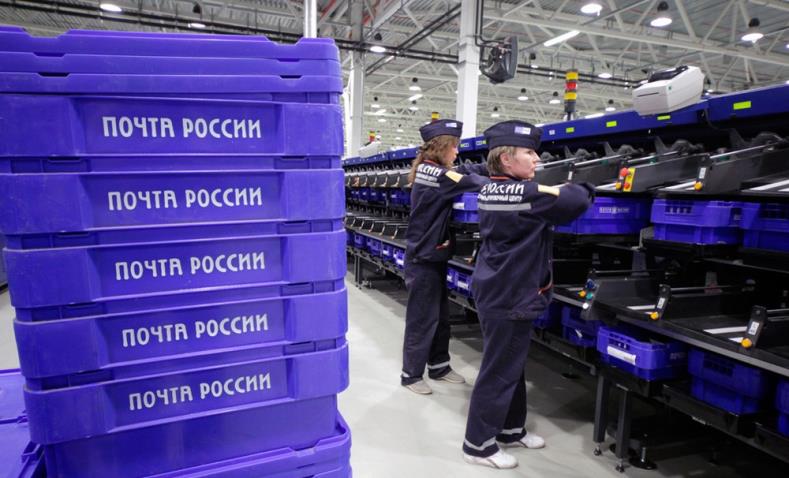 На почте письма сортируют.
На каждое письмо 
работники почты 
ставят штамп 
с датой отправления.
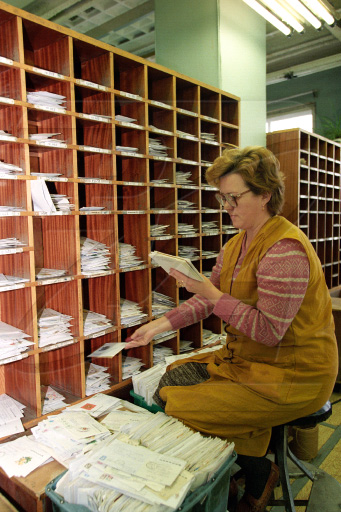 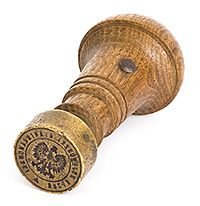 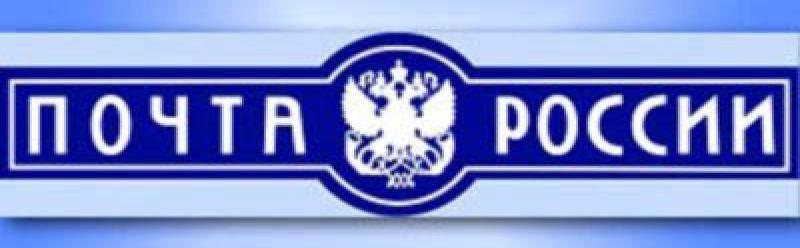 Почтовый транспорт
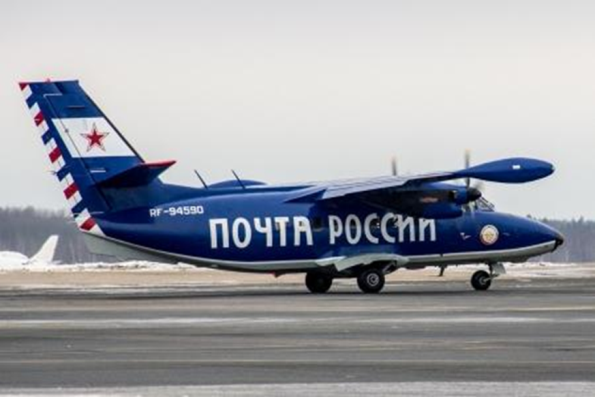 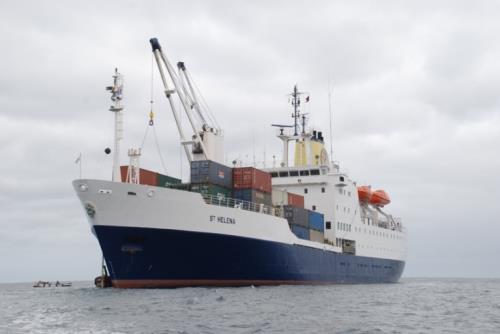 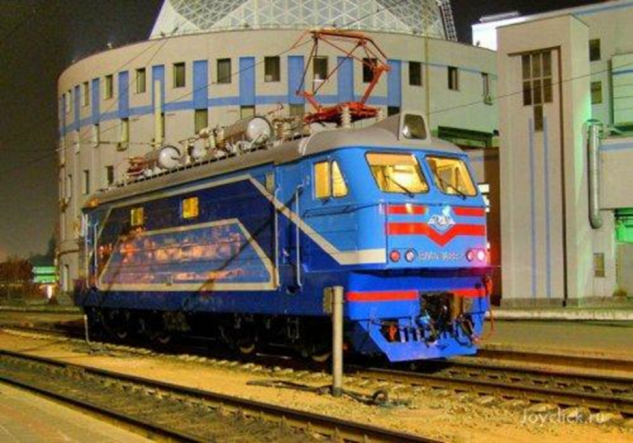 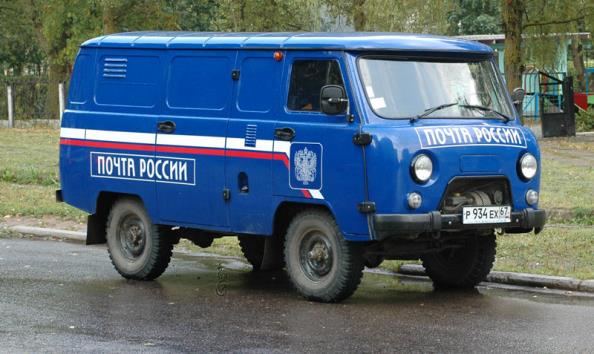 На каком транспорте твое письмо к маме
 дойдет до вашего дома?
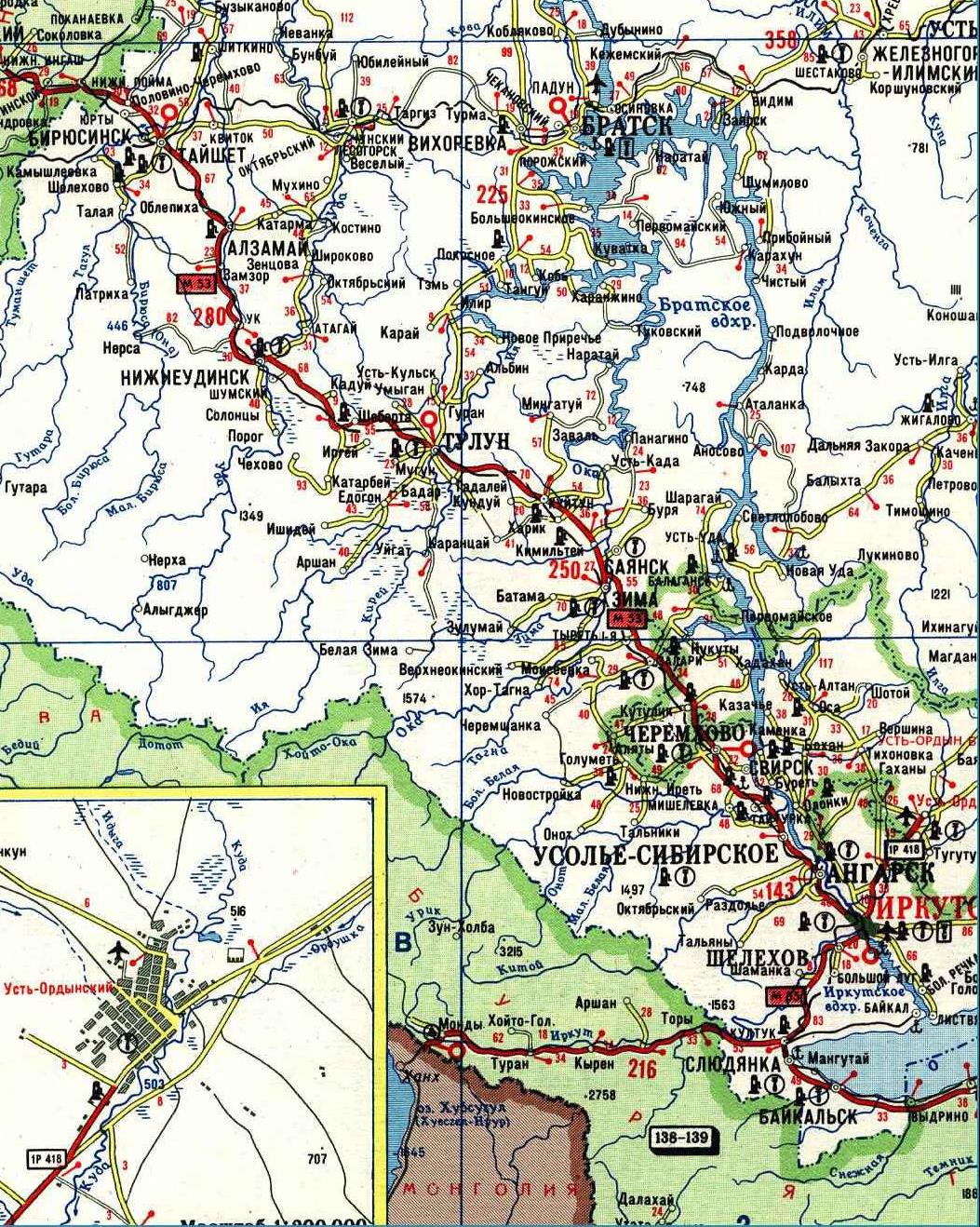 газеты
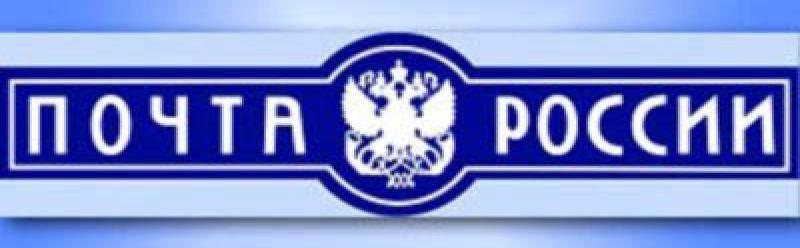 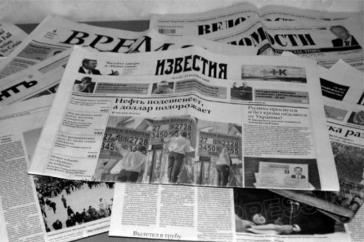 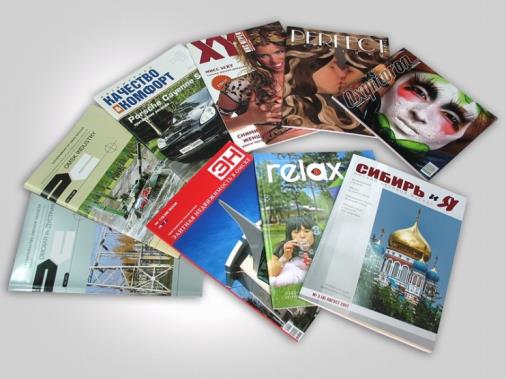 телеграмма
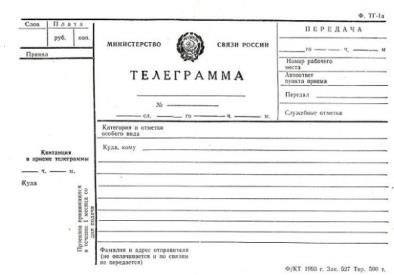 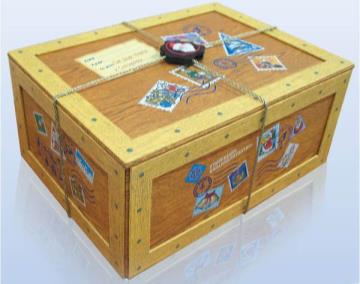 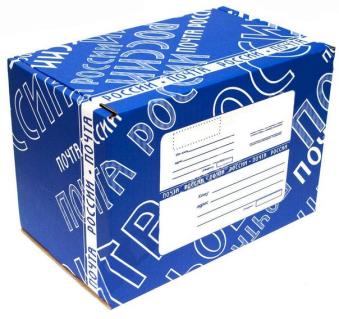 журналы
посылка
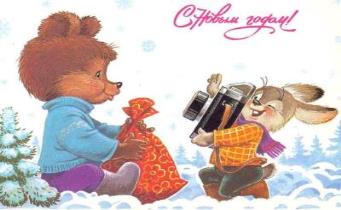 бандероль
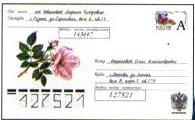 открытки
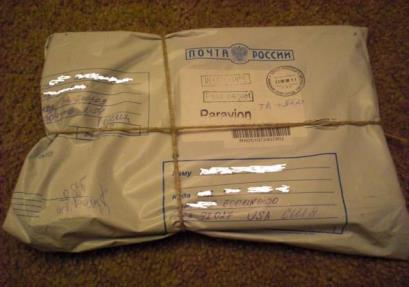 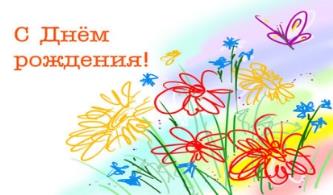 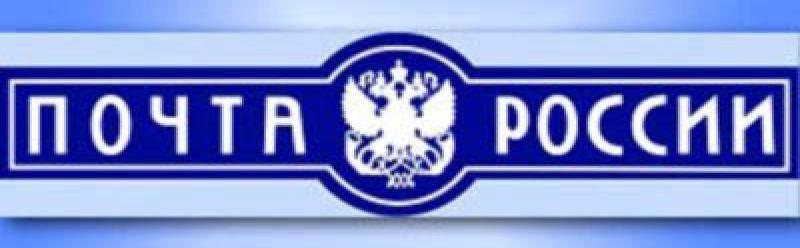 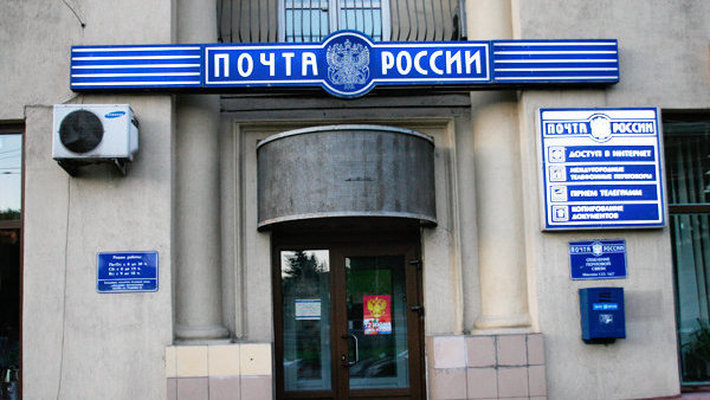 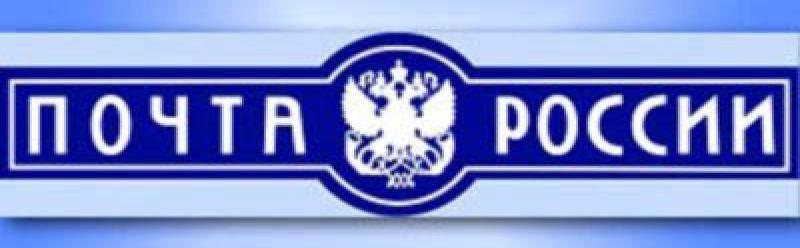 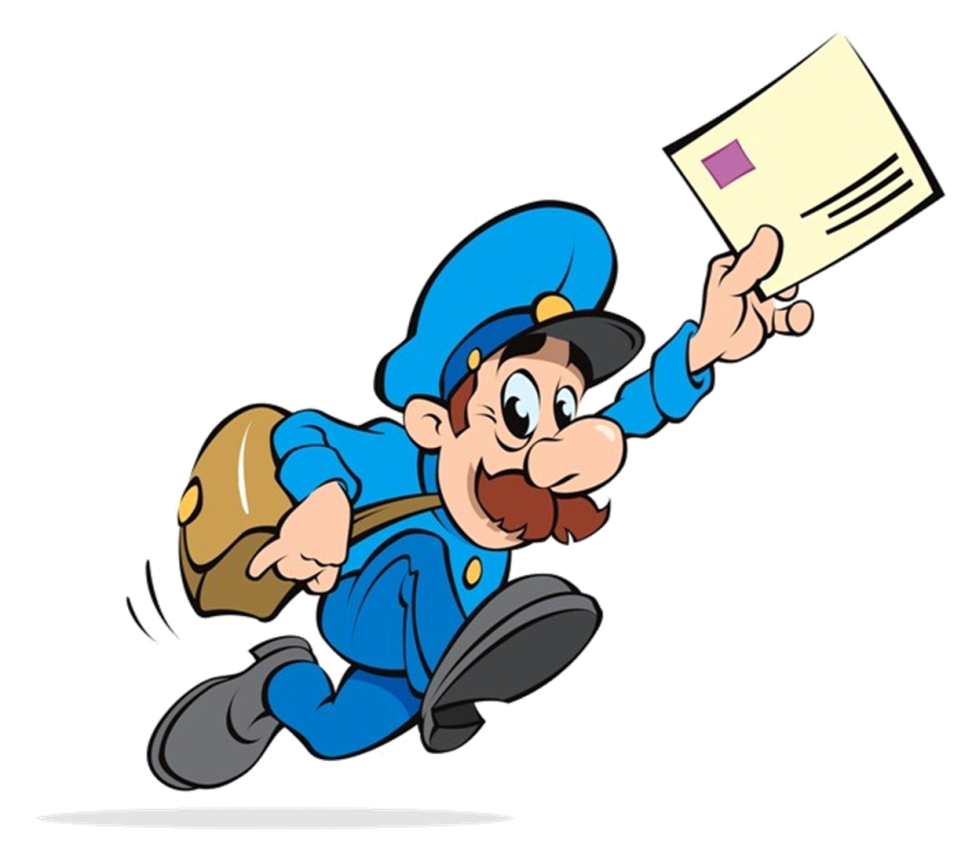 Письма в дом приносит он, долгожданный ...
почтальон
Мы синего цвета,Висим на стене.И много приветовХраним мы в себе.
Почтовые  ящики
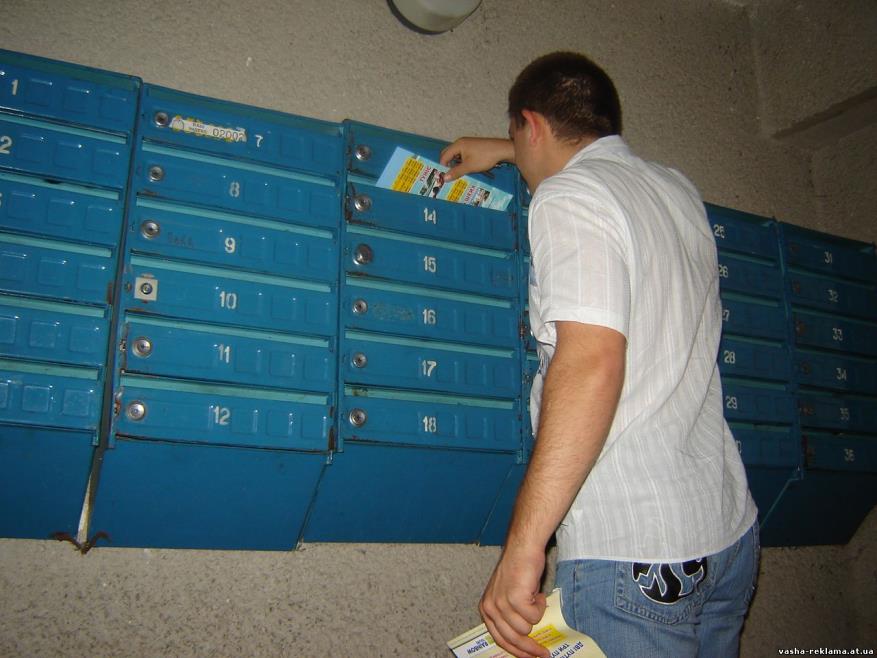 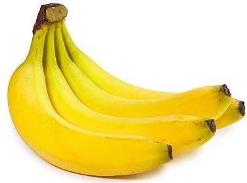 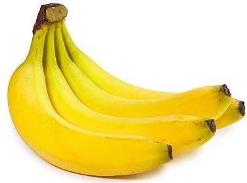 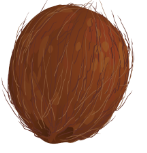 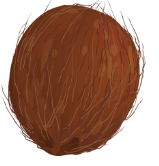 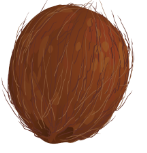 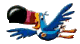 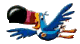 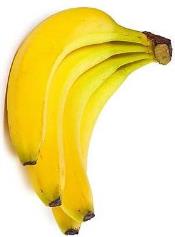 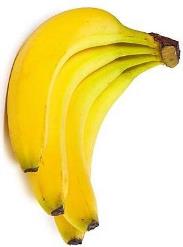 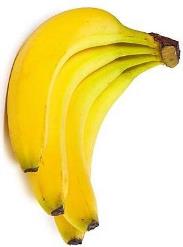 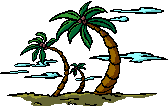 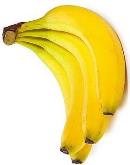 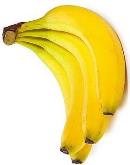 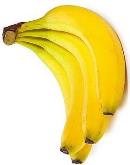 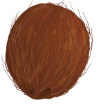 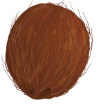 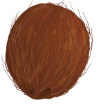 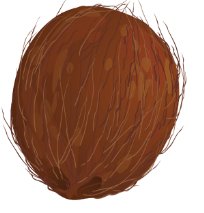 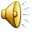 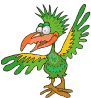 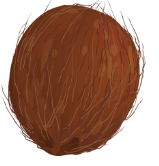 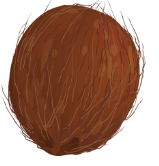 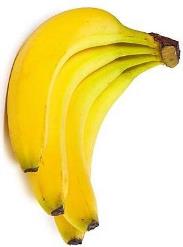 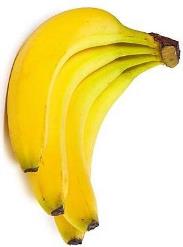 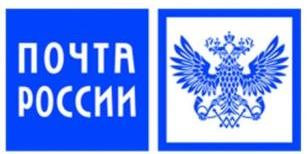 Исправьте ошибки
3
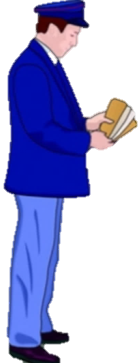 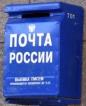 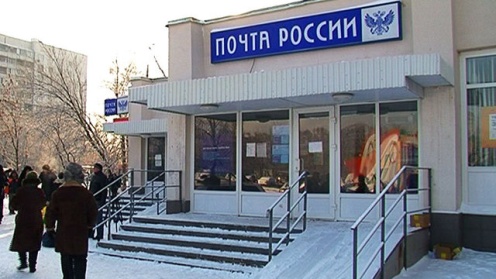 1
2
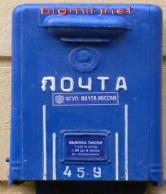 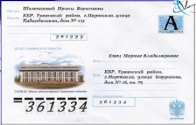 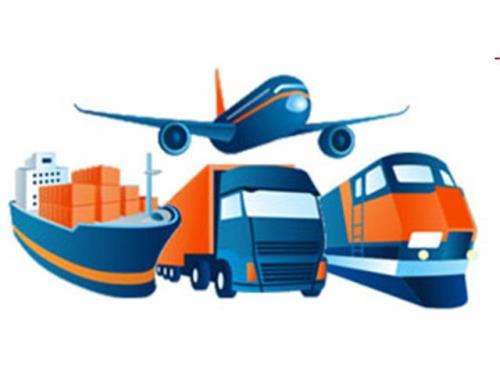 4
7
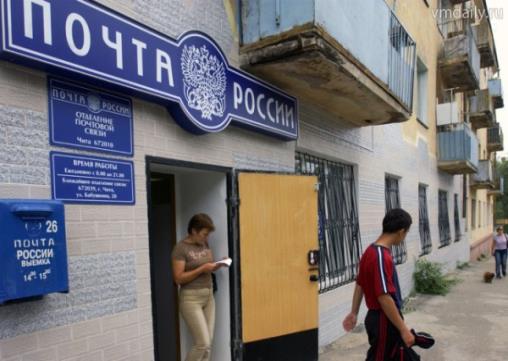 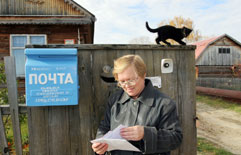 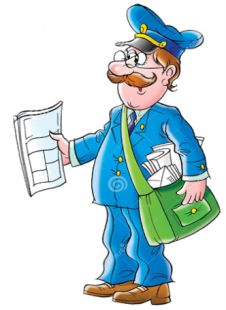 6
5
Составьте план рассказа
«Как путешествует письмо?»
План.
Словарь:
вынимают;
забирают;
относят;
сортируют;
отвозят;
доставляют.
Каков ваш результат 
работы на уроке?
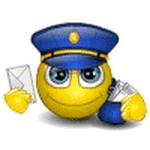 Я ….

Мне  ……

Я  …...
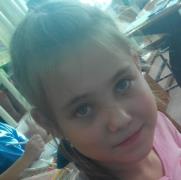 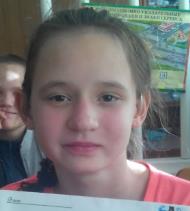 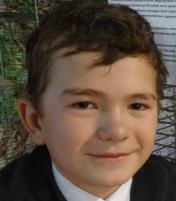 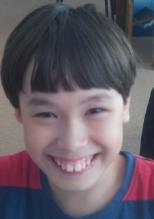 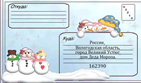 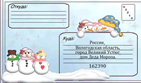 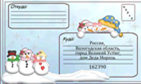 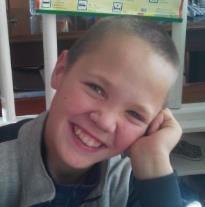 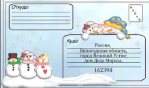 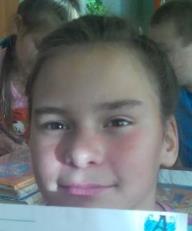 Написать рассказ о путешествии письма к маме
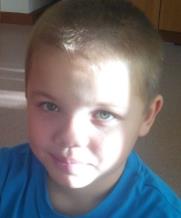 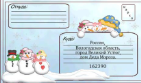 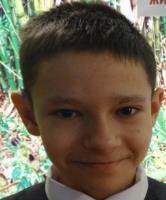 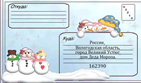 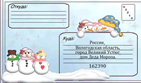 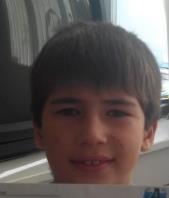 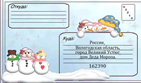 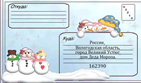 Мама
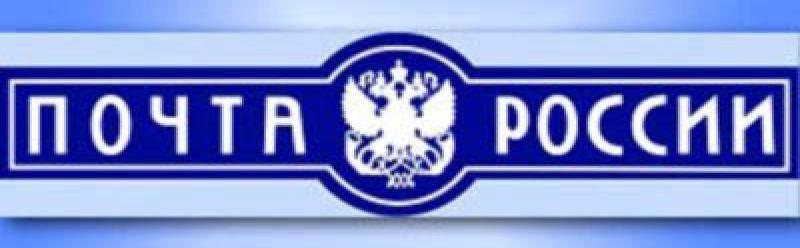 Спасибо за урок!
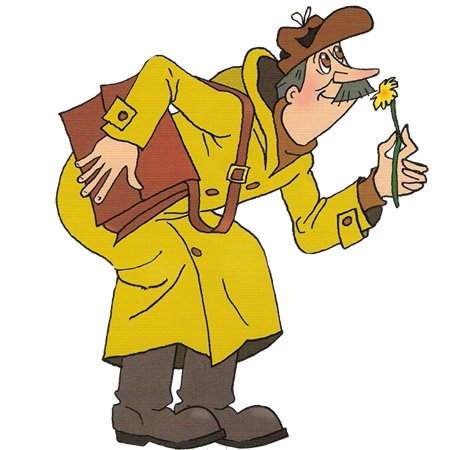